Strategi – Taktik – Teknik
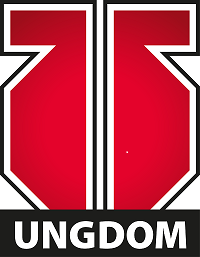 Föreningsgemensamma planer och aktiviteter
Föreningens övergripande ramverk
RF/SIF
ÖHU Styrdokument
Årshjul
”Roadmap 68”
Budget
Mål- och strategiplan
Årshjul och block
Team budget
ÖHUs strategiska årshjul – 1 maj-30 april
Styrelse
Kansli
Team/Blockansvariga
ÖHUs taktiska årshjul – 1 maj-30 april
Styrelse
Kansli
Team/Blockansvariga
Roadmap 68 (under utveckling)
6-9
9-12
13-16
16-21 
Utbildning
Livslångt idrottande
Ind spelarutv
Externt samarbete
Fokusområden för respektive Team – 1 maj-30 aprilDetta krävs för att skapa framgångsrika team?
Frågeunderlag för teamens Mål- & strategiplan (aug/sep varje år)
Workshop med teamensledargrupp:
Mål: Ta fram årshjul för varje team
Frågeställning:
Vad kommer att vara viktigt för oss inom respektive fokusområde?
Jobba fram allt tänkbart som teamet behöver och vill fokusera på inom fokusområdet. (ca 10-15 min per område)
Ha någon som noterar och samlar in det som tas fram
Sammanställ punkterna på nästkommande sida (”Team XX grunder för framgångsrikt team…”) 
För även över alla planerade aktiviteter till årshjulets kalendarium.
Teamet ska (vid behov) välja en huvudansvarig per fokusområde.

Övriga frågor att ha med för att driva övningen:
Vilka ev skillnader har ni sportsligt från föregående år?
Vad anser ni att teamet i år behöver ha fokus på?
Framgångsfaktorer ni vet om?
Vilka positiva saker ska ni ta med och fortsätta göra?
Utmaningar ni vet om?
Vilka utmaningar kan ni förekomma och hur hanterar ni dessa?
Stöd från kansli och förening?
Inom vilka delar och områden finns det behov av stöd?
Team -XX grunder för framgångsrikt team  - säsongen 21/22
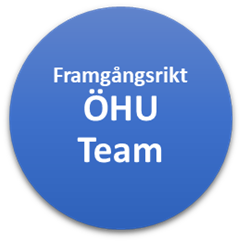 ÖHU Team -XX tekniska årshjul – maj-aug 2021
Styrelse
Kansli
Team/Blockansvariga
ÖHU Team -XX tekniska årshjul – sep-dec 2021
Styrelse
Kansli
Team/Blockansvariga
ÖHU Team -XX tekniska årshjul – jan-apr 2022
Styrelse
Kansli
Team/Blockansvariga